Functional Skills L2 Maths
Session 1
Introduction
Welcome to Functional Skills Maths!
Over the next few weeks, I will be supporting you with achieving your Functional Skills Maths Level 2 qualification.
Each week will be based around a different topic and will help to develop and/or consolidate your maths skills in preparation for your examination.
The FS Maths Exam – There are two parts to this exam:
Section A – Non Calculator
Section B – Calculator
Each week we will look at examples of exam questions to help prepare you.
Timetable
Functional Skills – Course Structure
Functional Skills Maths as a course is designed to support your maths skills, but it is also heavily focused on developing your problem solving ability.
What will you need?
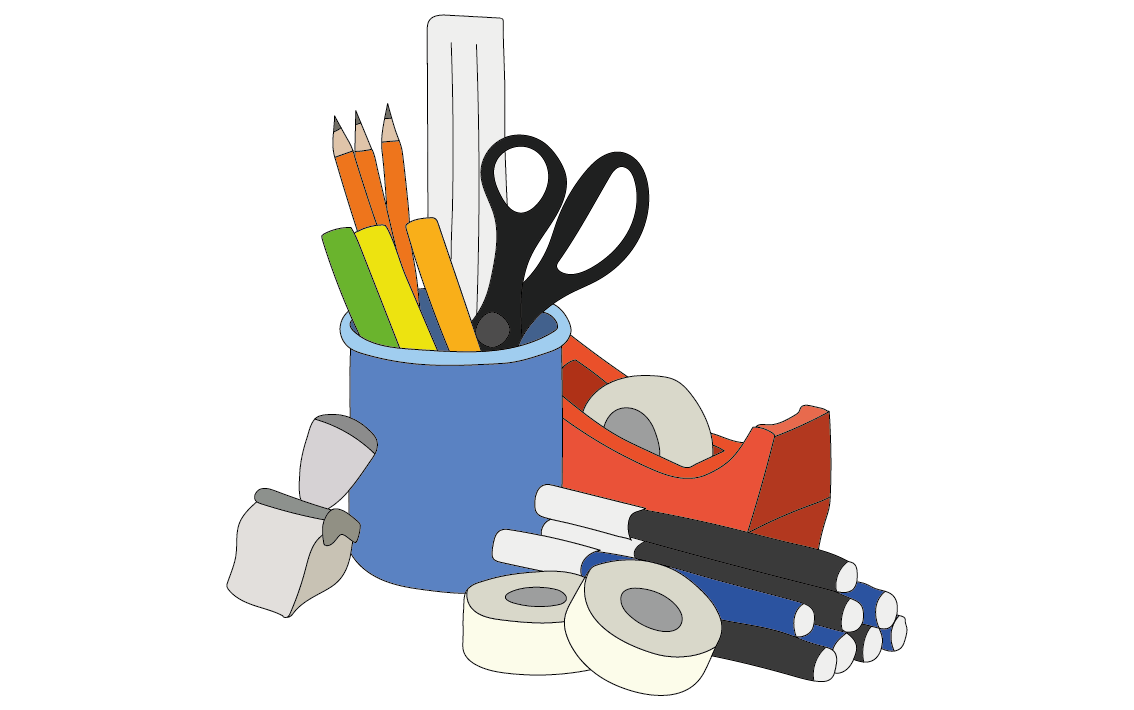 Pen
Pencil
Paper
Calculator
Ruler
Protractor
Compass
Revision Guide
What are we doing today?
Non-Calculator Methods
General Number Skills
What do we need to know?
Understand place value
How to add, subtract, multiply and divide without a calculator
Positive/Negative numbers
Place Value
Place Value
The value of a digit depends on its place in the number.
As you move to the left, the place value is 10x bigger. 
As you move to the right, the place value is 10x smaller.
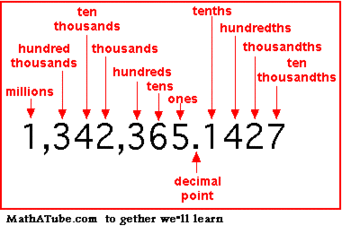 Place Value
Remembering place value is key when it comes to decimals!

Which is the bigger number?

0. 325 or 0.6
Non-Calculator Methods
Operations
We are going to look at the four ‘operations’. These are the building blocks for Functional Skills Maths.
They are:
Addition: Combining numbers into a greater amount
10 + 12 = 22
Subtraction: Taking apart numbers from the greater amount
22 – 12 = 10
Multiplication: How many groups of a number we have
3 groups of 5 equal 15 (3 x 5 = 15)
Division: How many times a number fits into another number
5 fits into 15 3 times (15 ÷ 5 = 3)
Functional Skills - Addition
Addition is when we add two or more numbers together to make a greater part. 
This is relatively straight forward, as long as we remember our place value!
Firstly, we need to write out our sum. We will be looking at 1129 + 1736.
1129
Now we need to work from the right side towards the left (as this is the units, the smallest type of number). 9 + 6 =
+1736
15! However, remember that the 1 in 15 represents 10, so we move it below the sum into that column, and continue as normal. 2+3+1 (we still need to use that 1) =
8
5
2
6
1
What is the final answer?
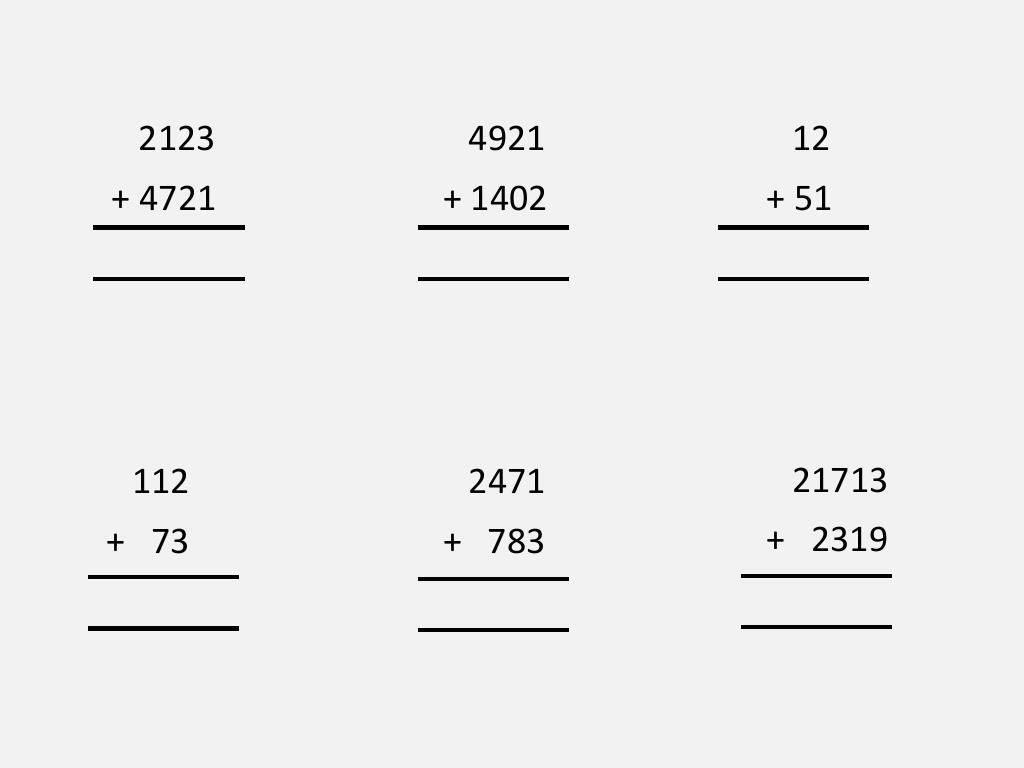 Functional Skills - Addition
Functional Skills - Addition
With decimals
Functional Skills - Subtraction
Subtraction is when we take two or more numbers and separate them to make a smaller part. 
This is relatively straight forward, as long as we remember our place value (just like addition!)
First, we will write out our sum like the addition example.
1
3
3645
Now, working from the right we go through each type of unit in order. So 5 – 6 = -1… but we can’t have a negative number mixed with positive numbers!
-1436
2
2
0
9
So we need to borrow a tenner from the column next door! Now, 15 – 6 =
Because we borrowed a ten, the 4 becomes a 3, so now we look at 3 – 3 =
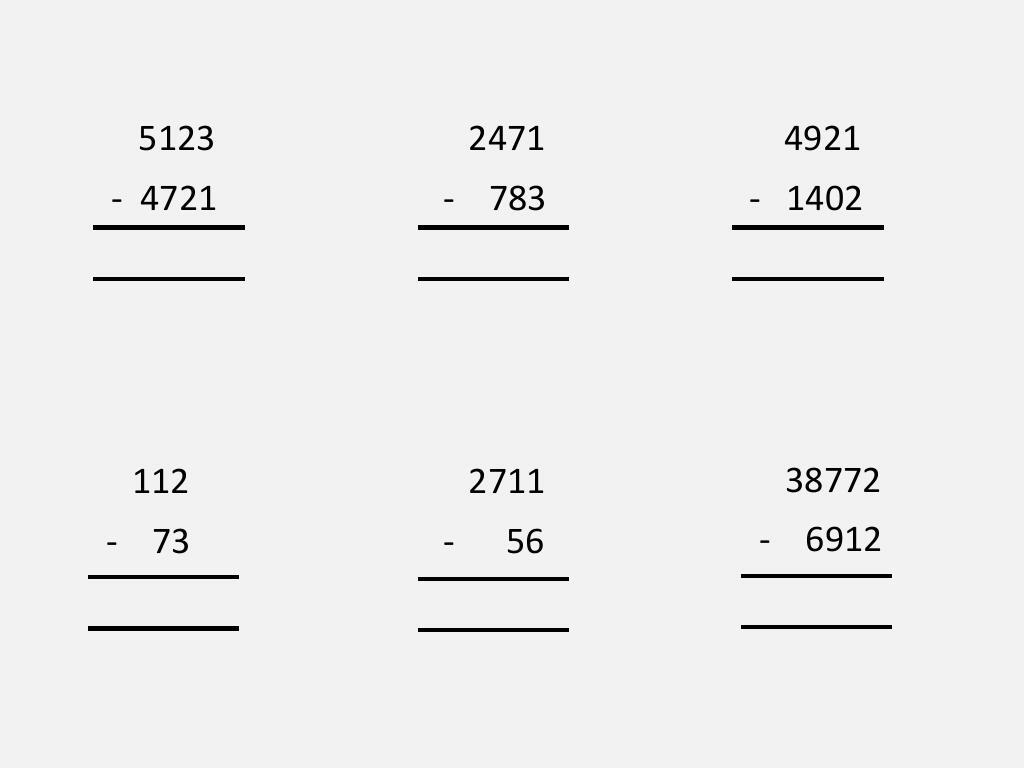 Functional Skills - Subtraction
Functional Skills - Subtraction
With decimals
Functional Skills - Multiplication
There are three main methods for multiplication that we use:
The column method
The lattice method
The grid method

Let’s move to the whiteboard to see how these work…
Functional Skills - Multiplication
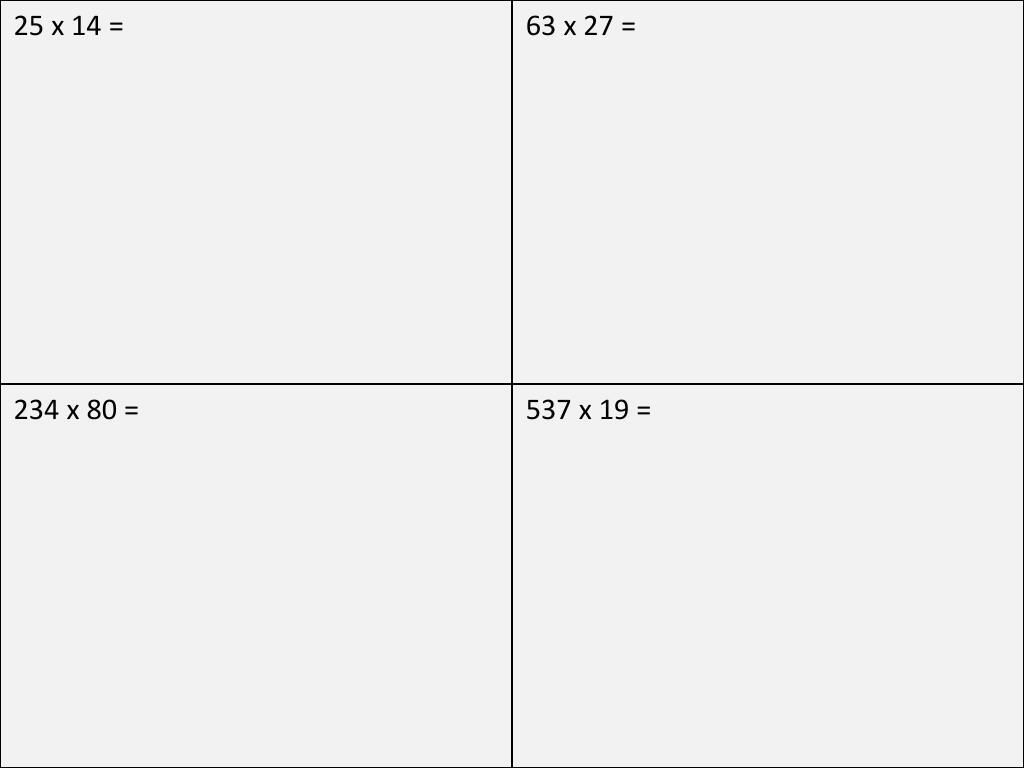 Functional Skills - Multiplication
With decimals
Functional Skills - Division (Bus Stop Method)
We are now going to look at the bus stop method; you may remember this from school. We will look at 426 ÷ 3. First, we need to draw a ‘bus stop’.
Now fill in the number you want to divide underneath, and the number you are dividing by to the left of the bus stop.
1
4
2
Next, we need to work from left to write and try dividing each number. So first, how many 3’s are in 4?
3
Well, there is only 1, but we will have a unit left over. So we need to move that unit.
4 2 6
1
Now we move the ‘1’ leftover to be with the ‘2’, but remember it is from a column 10x bigger, so it goes in front of the 2 to make 12. How many 3’s in 12?
Finally, how many 3’s go into 6?
So, 426 ÷ 3 = 142
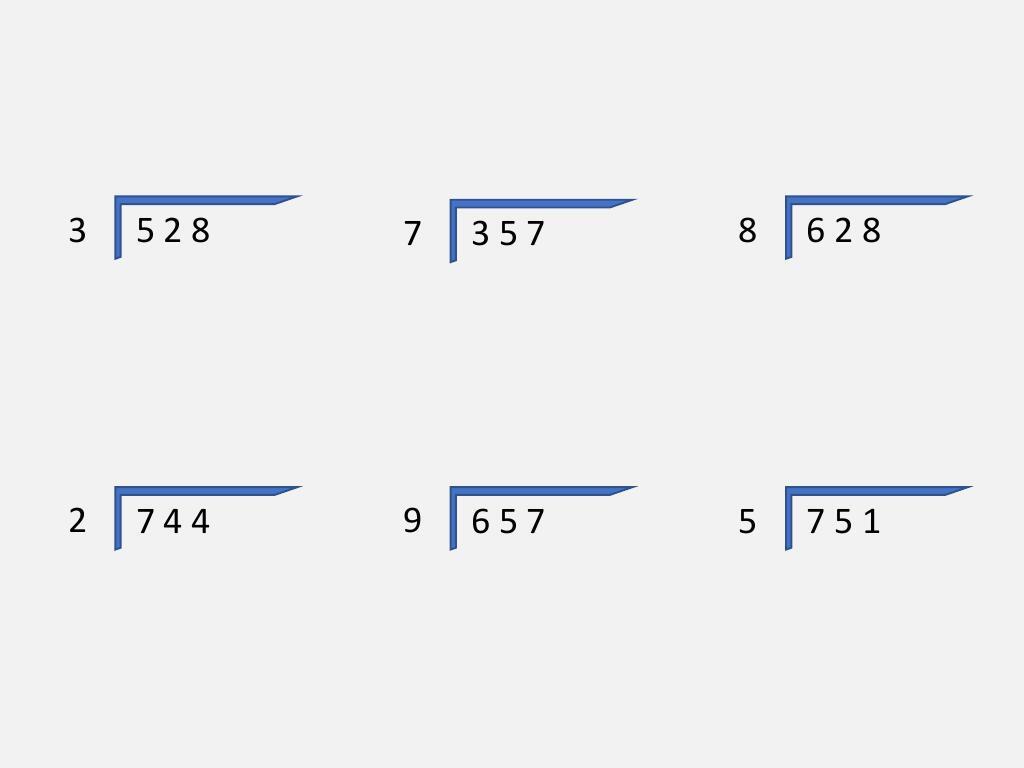 Functional Skills - Division (Bus Stop Method)
Functional Skills - Division (Bus Stop Method)
With decimals
Exam Question
How should we approach this question?
Positive & Negative Numbers
Positive & Negative Numbers
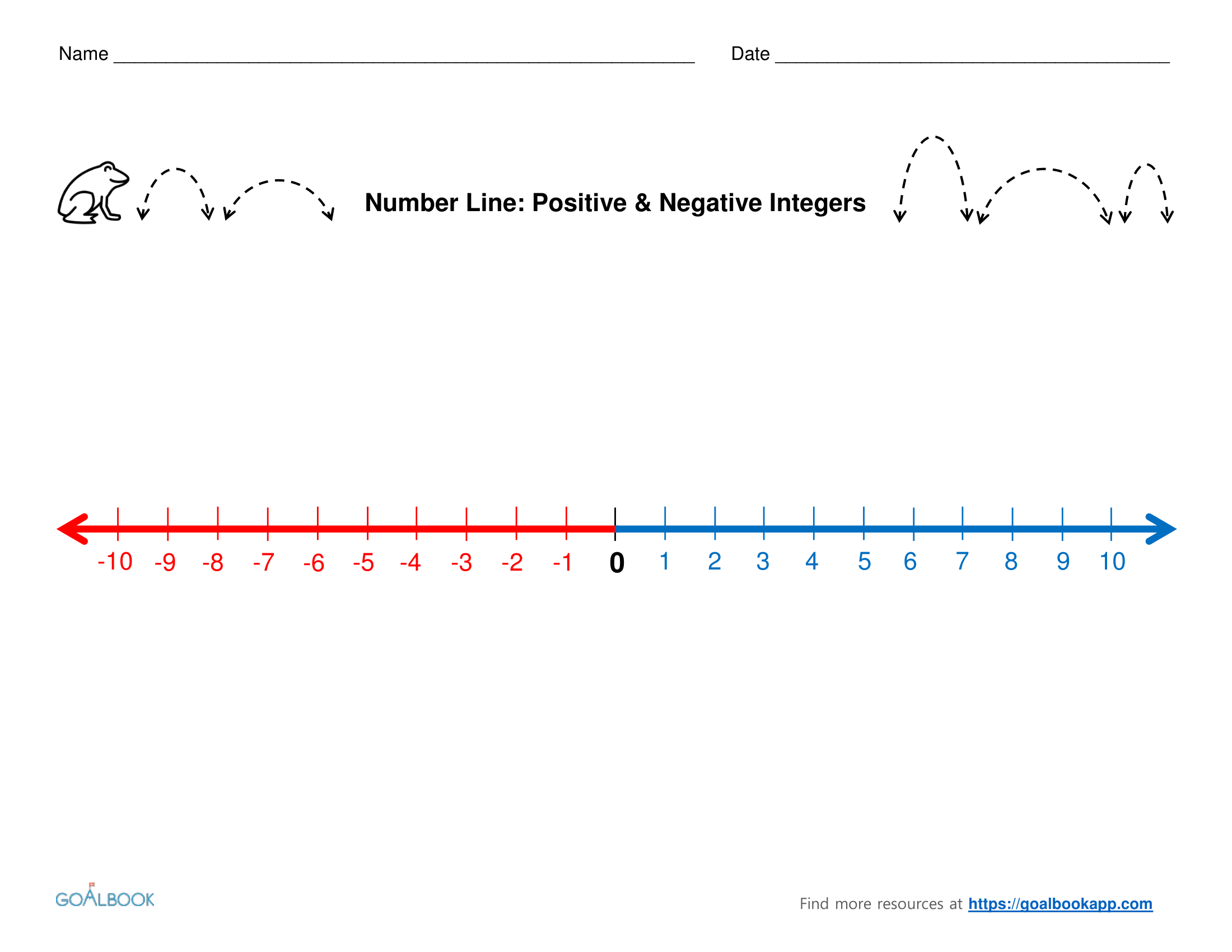 Negative numbers can be misleading
It can be helpful to think of them in terms of temperature or money!
Which is bigger?
-10 or -5
Positive & Negative Numbers
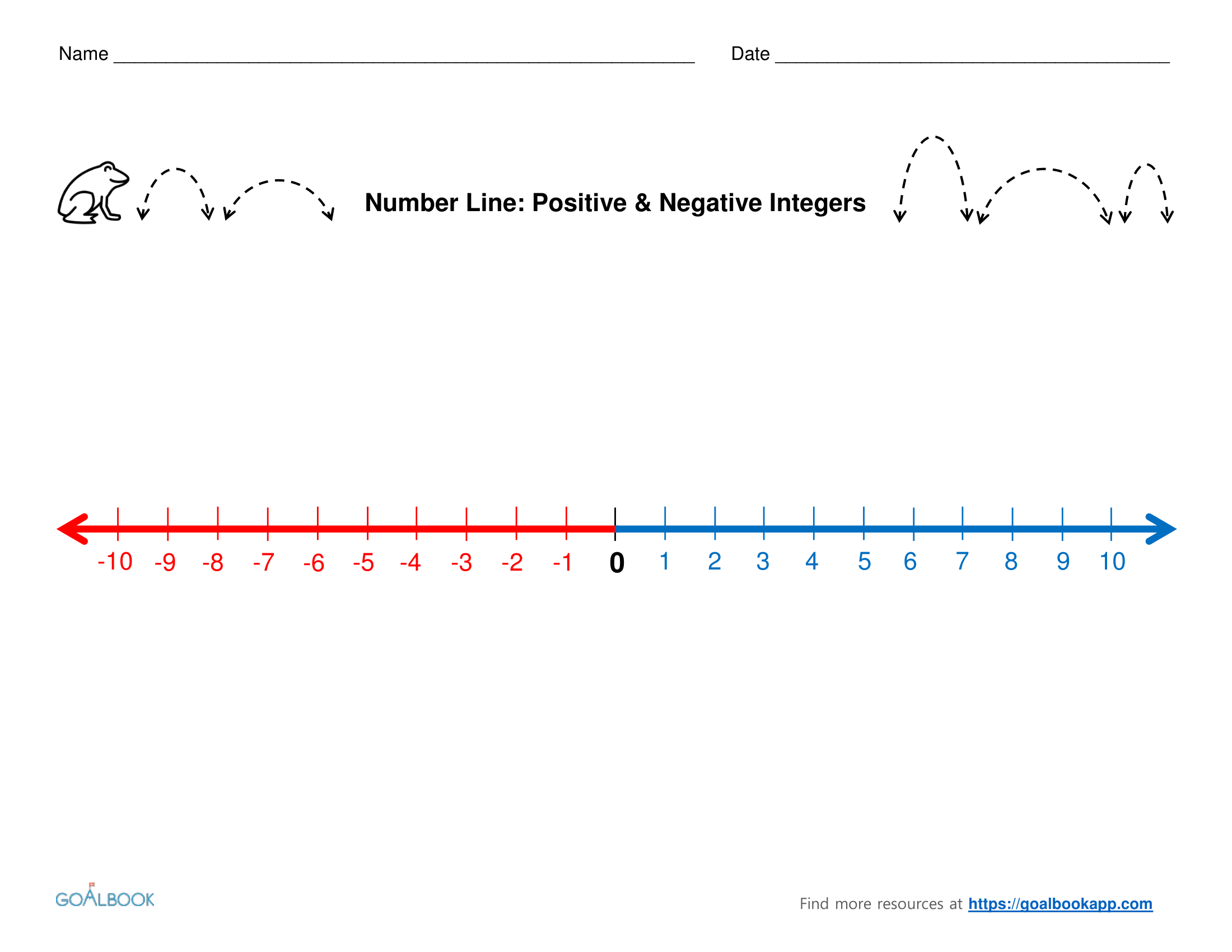 You may be asked to add or subtract with negative numbers
Drawing or visualising a number line can help make sure you are moving in the right direction!
When adding we move to the right
When subtracting we move to the left
What is -3 + 4?
Positive & Negative Numbers
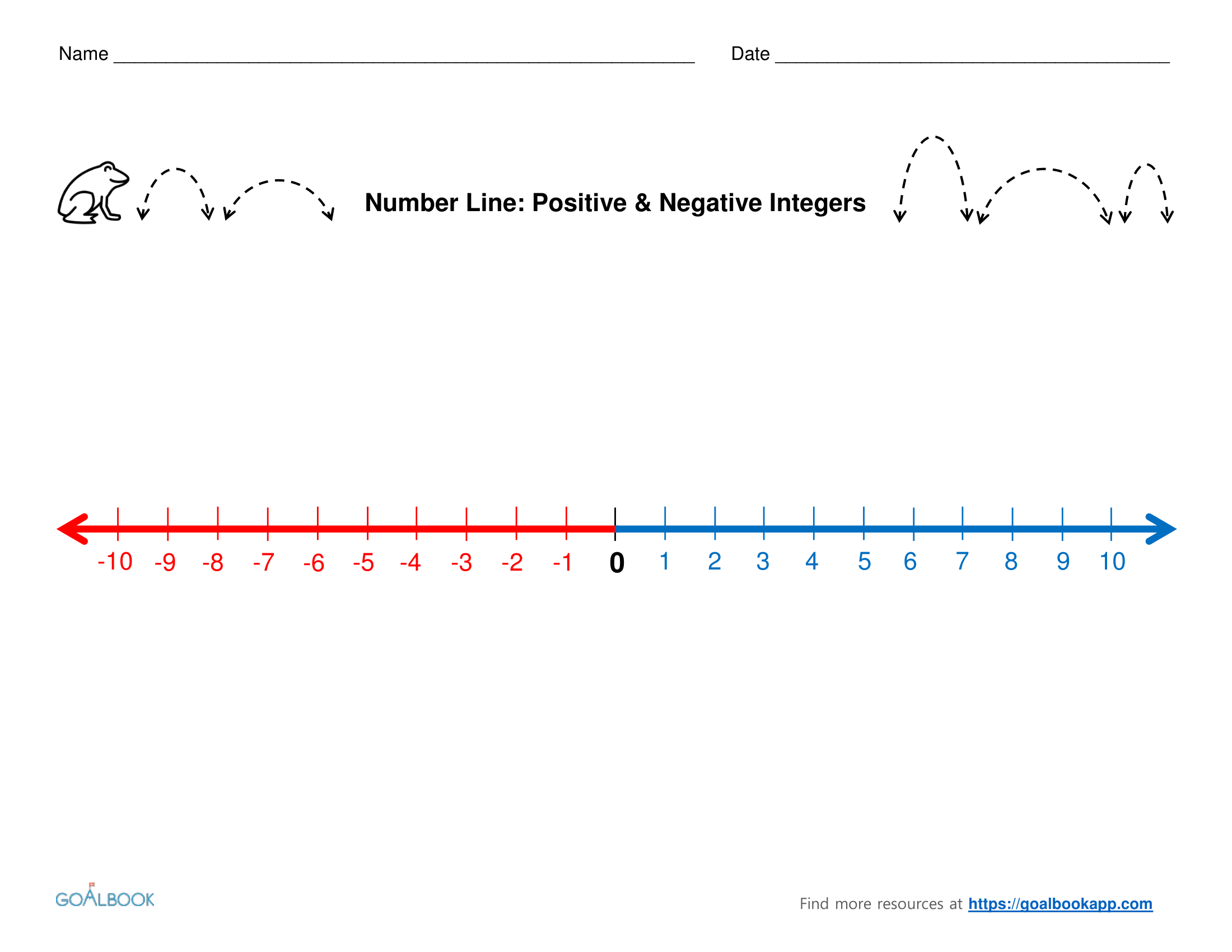 You may be asked to add or subtract with negative numbers
Drawing or visualising a number line can help make sure you are moving in the right direction!
When adding we move to the right
When subtracting we move to the left
What is -5 - 2?
Positive & Negative Numbers
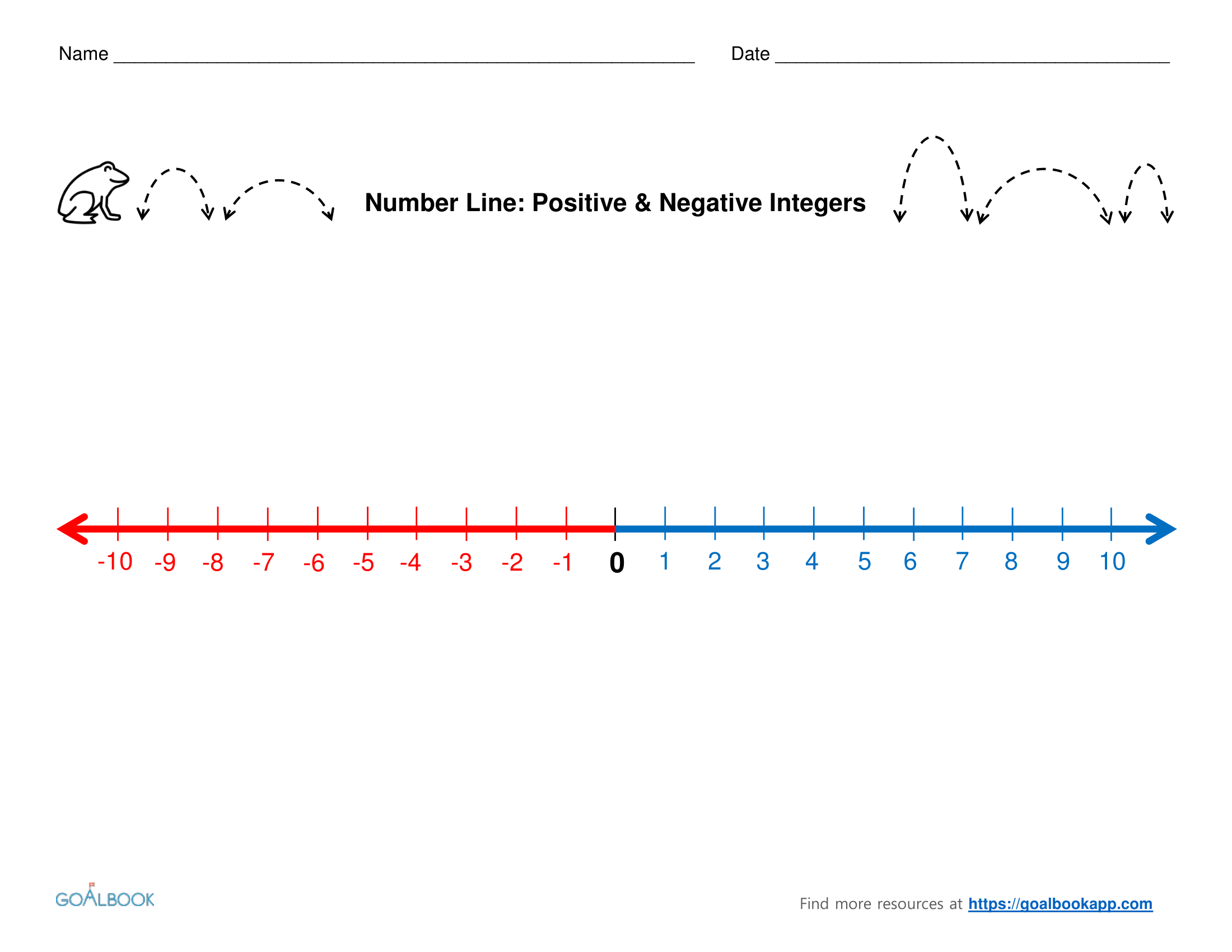 Have a go at these questions:
Estimation
Estimation
It is really important when a question says to estimate, that you are rounding your numbers!
Every number in the question should be rounded to end in a 0
How do we know whether to round up or down?
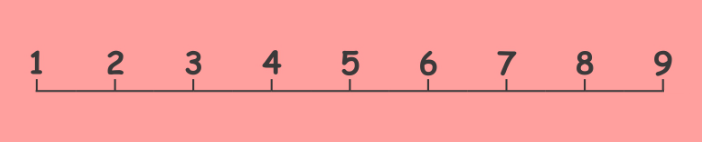 Round Down
Round Up
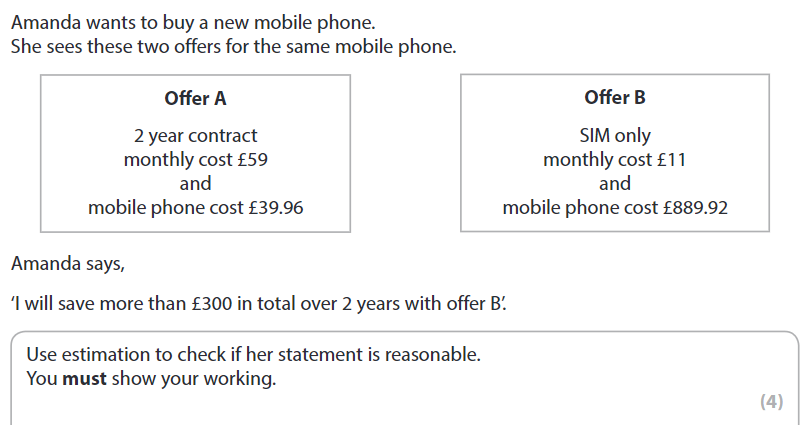 Exam Question
What have we learnt today?
Mentimeter Code:
1918 8154
www.menti.com
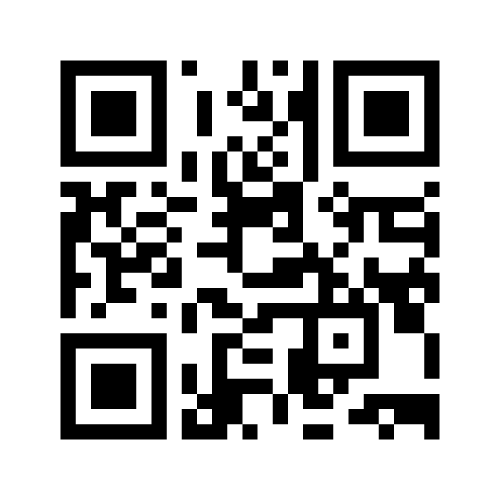 What Have We Learnt today?
Type your answers in the chat:

Identify one thing you did well at 
Identify one thing you will need to practice
Rate your confidence level
1 – Good, I've got this!
2 – Ok, but I may need to revise before the exam
3 – Not confident but will be ok with practice
4 – Help! I'm completely lost
Century
Link: 
https://app.century.tech 

Class Code:
66XPK7
You can then create an account (or log in with your existing one if you have used Century before!)
Century
Any tasks set as homework will appear in the Due Assignments box on your home page. These will reinforce the learning from that week’s lesson.

You should aim to complete any assignments by your next lesson.

You are free to explore your learning path at your own pace for extra revision!
Next week’s topic is:
Fractions
All done!